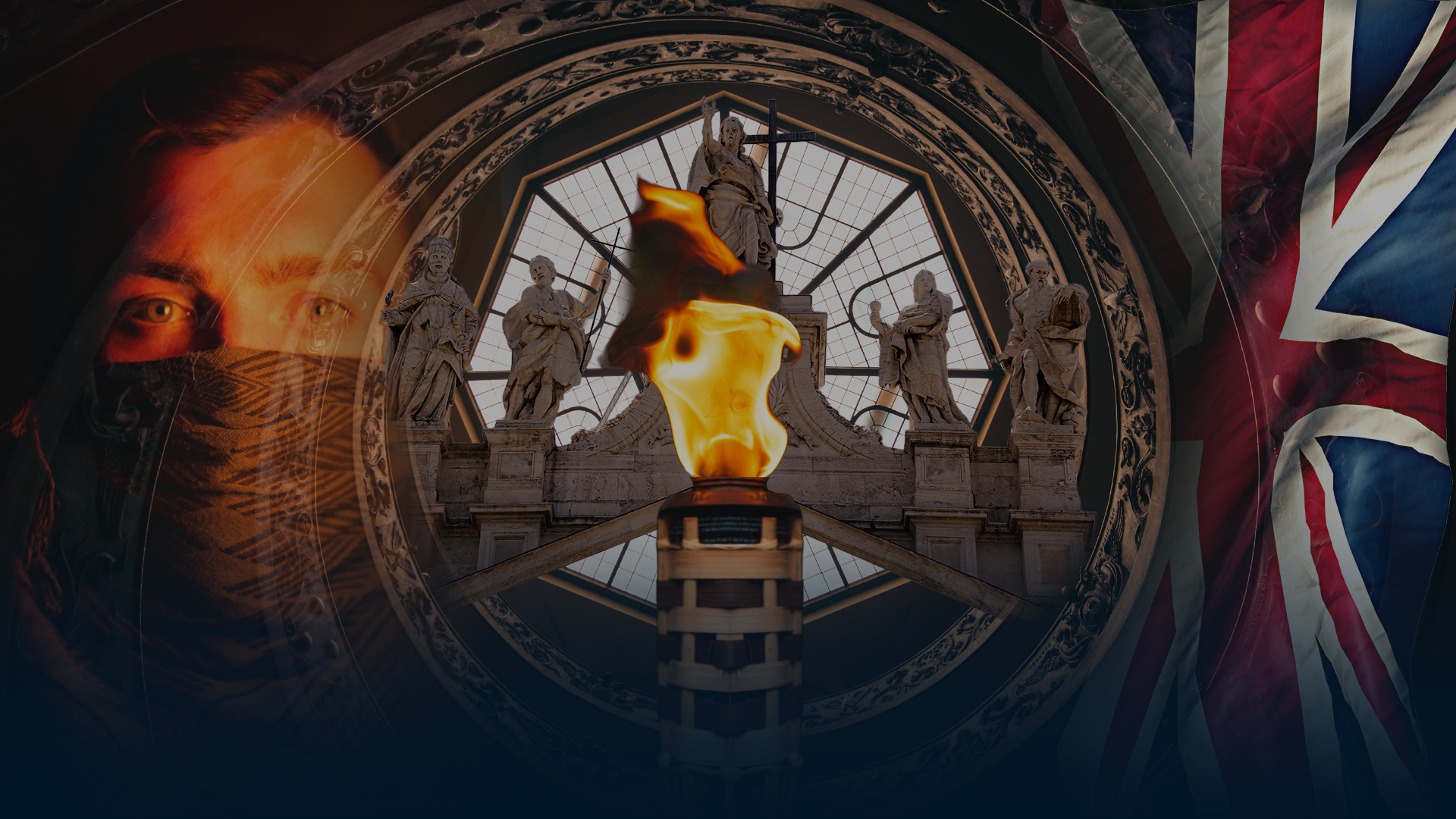 A Coragem
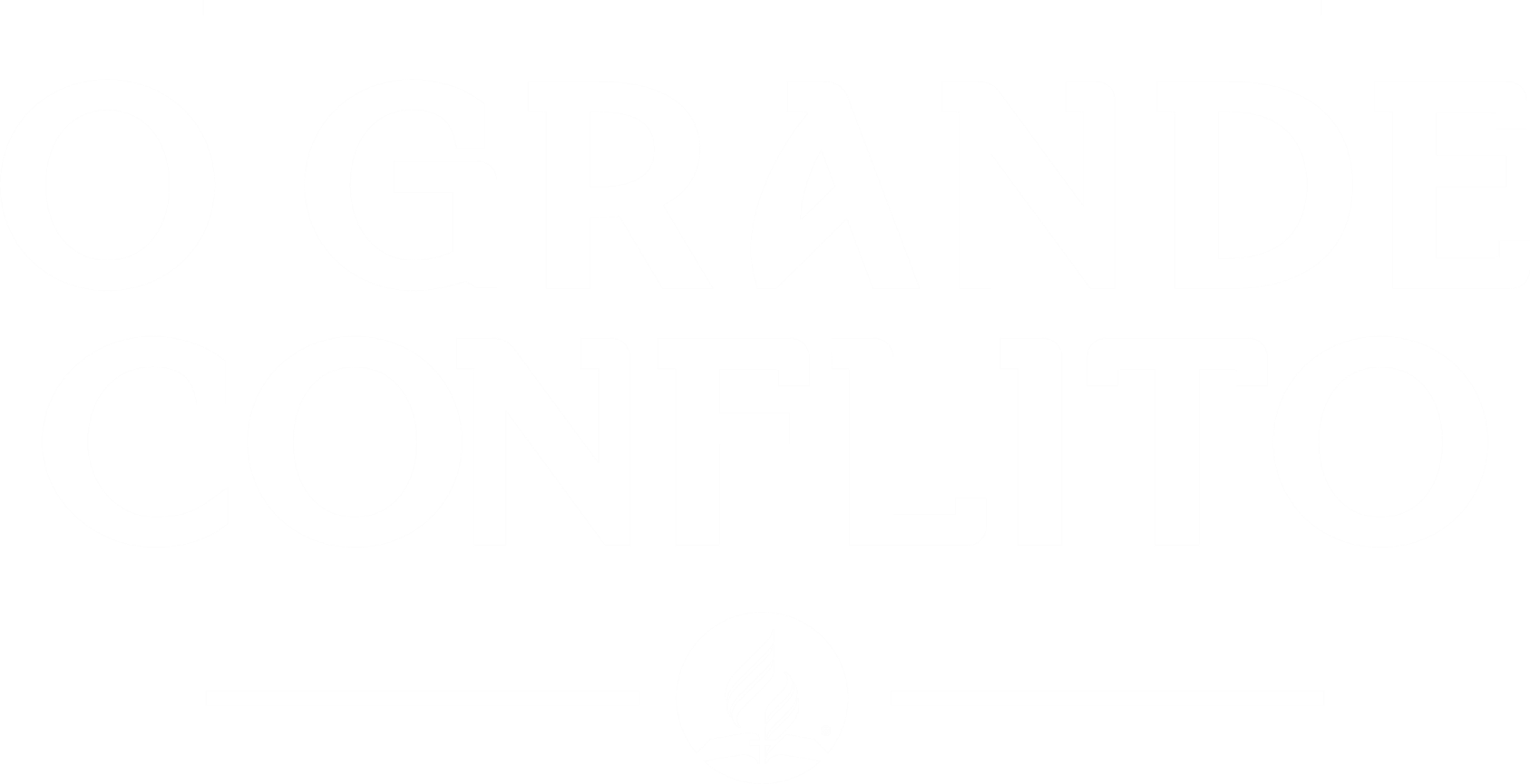 Introdução
Ap 17:6
2023
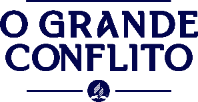 “Vi que a mulher estava embriagada com o sangue dos santos, o sangue das testemunhas de Jesus. Quando a vi, fiquei muito admirado.”
2023
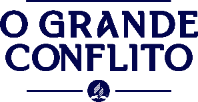 [...] Os valdenses testemunharam por Deus séculos antes de Lutero. Eles plantaram as sementes da Reforma que começou na época de Wycliffe, cresceu e se aprofundou nos dias de Lutero e deve ser levada adiante até o fim dos tempos (GC, 37).
2023
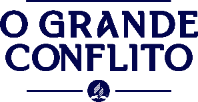 Valdenses: Um povo perseguido por sua fidelidade a Deus
6
A história dos valdenses revela a coragem de um povo que ousou desafiar os poderes constituídos que corromperam a fé cristã e obrigavam as pessoas a obedecer aos seus dogmas pela força bruta.
2023
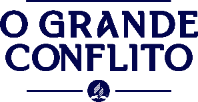 Um dos principais motivos que levaram a igreja verdadeira a se separar de Roma foi o ódio desta em relação ao sábado bíblico (GC, 32).
2023
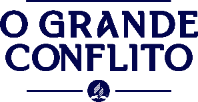 A Igreja dominante torcia as Sagradas Escrituras, as interpretava de forma incorreta, mutilava os seus ensinos e a ainda rotulava de hereges todos os que obedeciam corretamente a Palavra de Deus (GC, 31).
2023
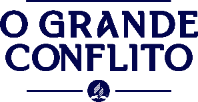 Verdades que a história não permite negar:
2023
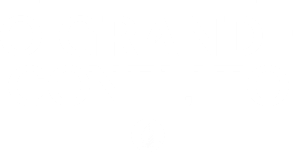 01
Houve uma guerra contra a verdade durante a Idade Média;
02
Os valdenses valorizavam os preciosos princípios da verdade;
2023
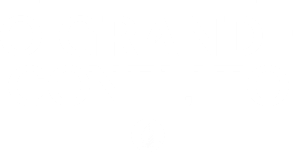 11
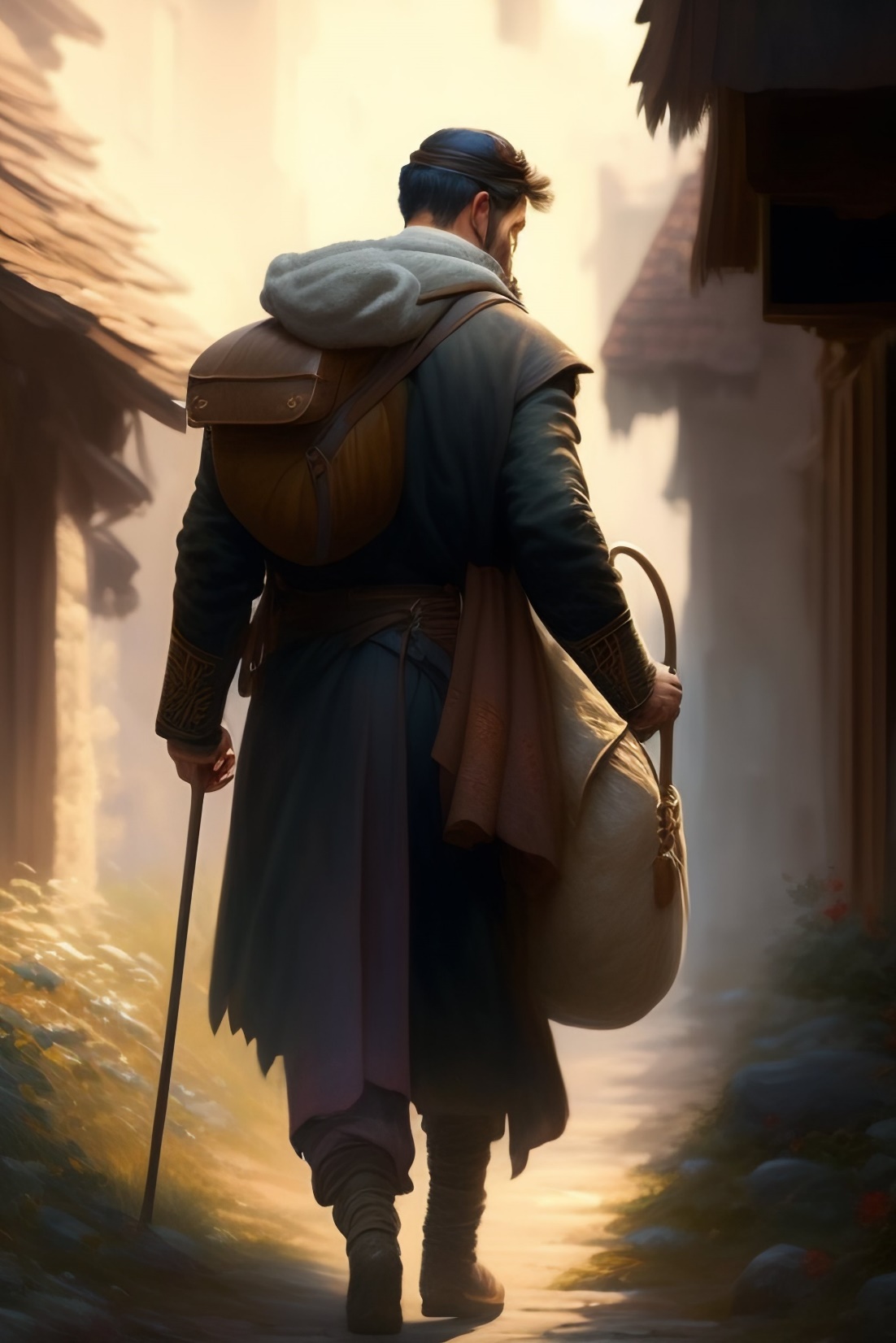 03
Seus jovens eram submetidos a um treinamento rigoroso e eficaz;
2023
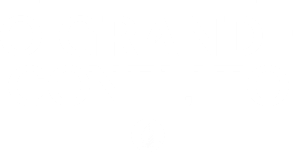 12
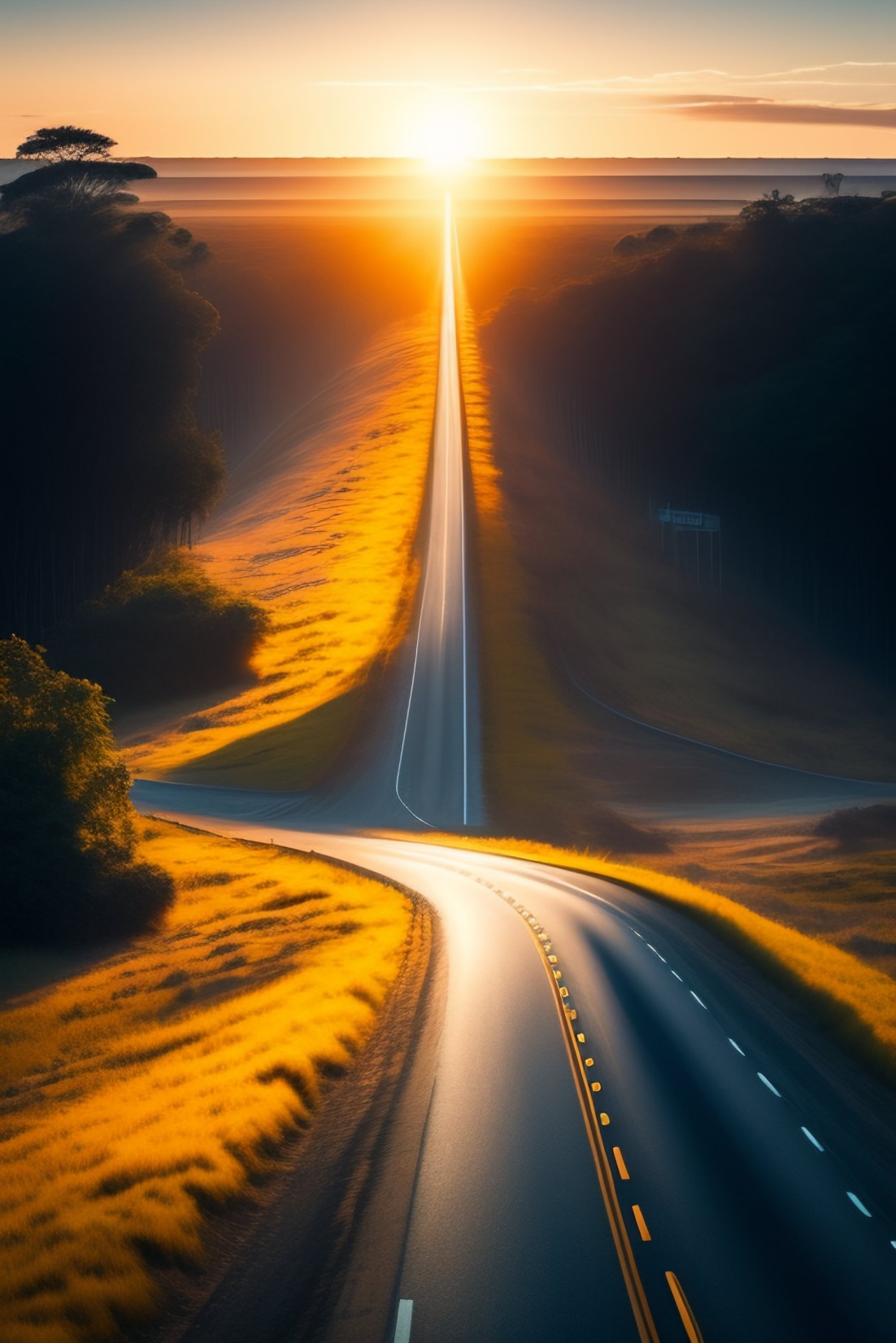 04
Os valdenses mostravam o verdadeiro caminho de salvação às pessoas;
2023
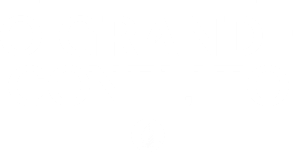 13
05
Eles invadiam o território do inimigo para acender a tocha da verdade;
06
Roma decidiu exterminar os valdenses.
2023
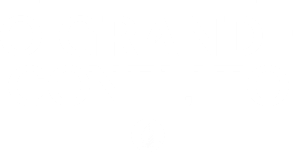 14
Como Deus preservou os valdenses e a Sua verdade?
2023
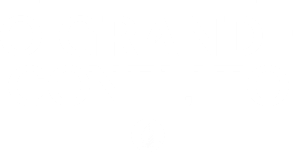 Pregar a verdade é uma ordem divina
2023
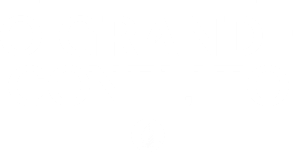 O Senhor Jesus ordenou aos Seus discípulos que pregassem o evangelho, mas deixou claro que isso não seria fácil, pois seriam perseguidos (Mt 5:11; 24:14, 21-22; 28:19-20; Jo 15:20).
2023
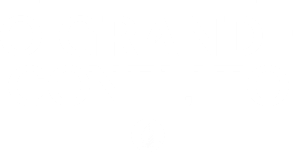 17
Essas perseguições começaram na era apostólica e se estenderam, em maior ou menor grau, até o período de supremacia papal, desdobrando-se por mais de mil anos:
2023
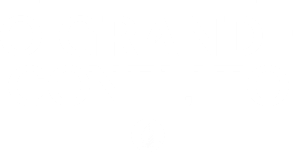 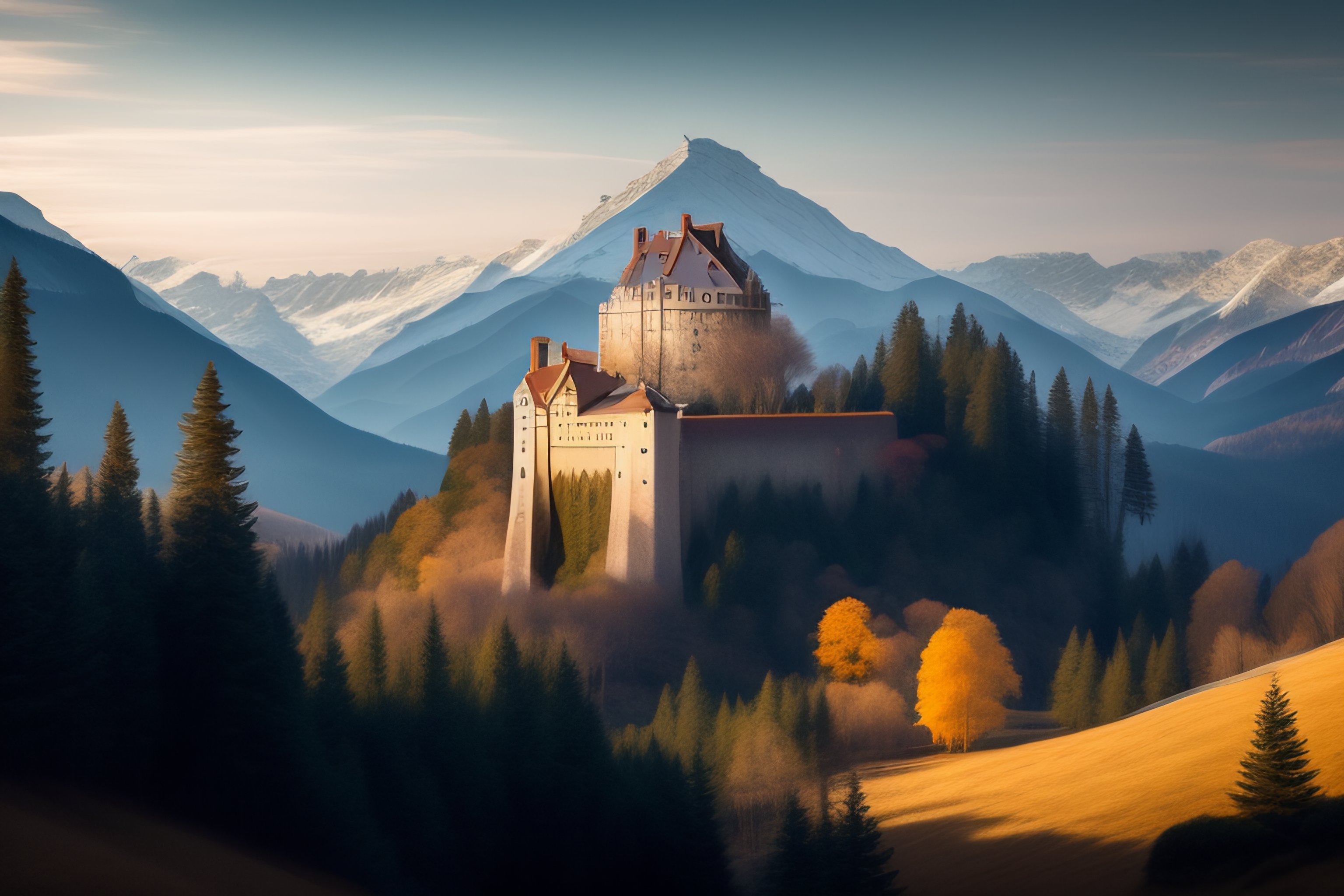 Na Grã-Bretanha, o cristianismo simples criou raízes cedo, sem as corrupções da apostasia papal. A perseguição realizada por imperadores pagãos foi o único presente que as primeiras igrejas da Grã-Bretanha receberam de Roma. Muitos cristãos que fugiram da perseguição na Inglaterra encontraram refúgio seguro na Escócia. De lá, os cristãos levaram a verdade para a Irlanda, e as pessoas desses países a aceitaram com alegria (GC, 31).
2023
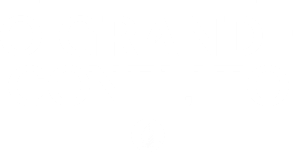 19
Da Irlanda vieram os missionários que transformaram a Ilha de Iona em um centro missionário, onde havia guardadores do sábado. De lá saíram aqueles que pregaram em diversos países, incluindo a Itália (GC, 31).
2023
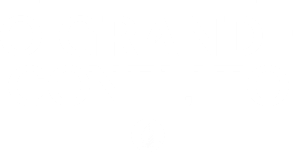 Por que o povo de Deus foi perseguido?
2023
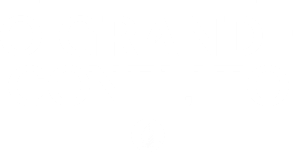 Verdades incontestáveis:
Guerra contra a verdade. 
No sexto século os líderes papais perseguiram os cristãos simples da Grã-Bretanha. Dentre os que resistiram ao poder papal durante esse período, os valdenses são os mais significativos (GC, 32). Eles precisaram fugir para as terras estrangeiras, a fim de preservar a verdadeira fé.
2023
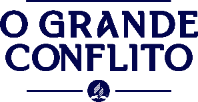 Valorização dos princípios da verdade.
Os valdenses valorizavam os princípios da verdade mais do que casas e terras, amigos, familiares e a própria vida [...]. Seus pastores, diferentemente dos padres autoritários de Roma, alimentavam o rebanho de Deus, conduzindo-os aos verdes pastos e fontes vivas de Sua santa Palavra (GC, 33).
2023
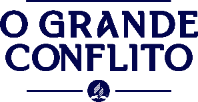 Os pastores eram os professores dos jovens, e a Sagrada Escritura era o principal tema de estudos, tendo em vista que Deus projetou a Bíblia para ser um livro com lições para toda a humanidade, revelando a Si próprio. Cada verdade que enxergamos é uma revelação nova do caráter de seu Autor (GC, 34).
2023
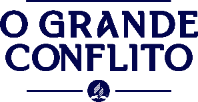 O treinamento dos jovens era rigoroso. 
Os ministros valdenses precisavam servir por três anos em algum campo missionário antes de assumir uma igreja na própria terra – uma introdução apropriada à vida pastoral em tempos difíceis (GC, 34). Sem calçados e com roupas rústicas, levam a Palavra de Deus costurada em suas roupas às pessoas das cidades, mesmo sob o risco de prisão e morte, caso fossem apanhados.
2023
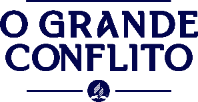 Desejavam mostrar o caminho de salvação àqueles que sofriam sob o peso do engano.
Muitos católicos sinceros e leais a Deus sofriam por confiar nas próprias obras. Sua mente refletia na própria condição pecaminosa, afligindo a alma e o corpo, sem achar alívio. Milhares consumiram a vida em celas de convento.
2023
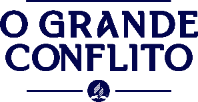 Por meio de jejuns e açoites frequentes, vigílias da meia-noite, deitando-se em pedras frias e úmidas e fazendo longas peregrinações – assombrados pelo medo da ira vingativa de Deus – muitos sofriam continuamente, até que a natureza exausta expirava. Sem um raio de esperança desciam à sepultura (GC, 35).
2023
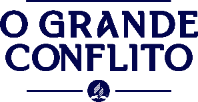 Por tudo isso, precisavam invadir o território do inimigo. Eram dedicados à leitura e meditação na Palavra de Deus. O seu interesse era levar a mensagem de Mateus 11:28, “Venham a Mim, todos os que estão cansados e sobrecarregados, e Eu lhes darei descanso”. Em relação ao mensageiro valdense, os indivíduos ficavam tão fascinados que nem tinham a ideia de questioná-lo. Então indagavam uns aos outros: Seria ele um anjo do Céu? (GC, 36).
2023
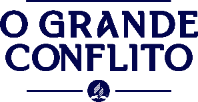 A decisão de Roma em exterminar os valdenses foi motivada pela sua conduta verdadeiramente cristã e pela disseminação da verdade àqueles que viviam em trevas. Quando Roma decidiu exterminar o odiado grupo, o papa decretou uma bula [edito], condenando os valdenses como hereges e ordenando sua morte (GC, 36-37).
2023
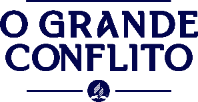 A Vitória do
Povo de Deus
2023
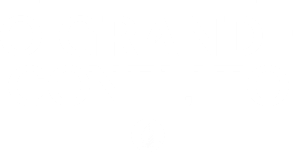 Porém, a despeito das perseguições, esse povo simples prevaleceu e contribuiu para a preservação da Palavra de Deus. A despeito das cruzadas contra eles e da matança desumana que sofreram, esses indivíduos tementes a Deus, continuaram a enviar missionários para espalhar a verdade preciosa (GC, 37). Eles lançaram as sementes que até hoje estão germinando e continuam a dar frutos!
2023
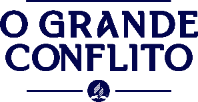 Conclusão
2023
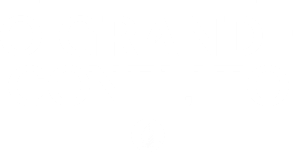 32
Category three
Lorem ipsum dolor sit amet. Qui sint neque a velit
01
Desde a era apostólica, a Igreja Cristã padeceu muito sofrimento, que se intensificou durante o período papal.
33
Category three
Lorem ipsum dolor sit amet. Qui sint neque a velit
02
Pelo fato de obedecer à Palavra de Deus, os valdenses deixaram os Alpes e foram viver e pregar em terras estrangeiras.
34
Category three
Lorem ipsum dolor sit amet. Qui sint neque a velit
03
Os jovens recebiam treinamento rigoroso como preparação para serem missionários, a fim de despertar as pessoas que viviam nas trevas para a luz do evangelho. Dentre os quais, muitos católicos sinceros acostumados aos rigores das formalidades papais baseadas na salvação pelas obras.
35
Category three
Lorem ipsum dolor sit amet. Qui sint neque a velit
04
Por essa razão foram perseguidos pelas autoridades romanas, mas prevaleceram, acendendo a tocha da verdade em muitos corações. E, embora ameaçados de extermínio, continuaram a sua obra com coragem, e as sementes que plantaram estão dando frutos até os nossos dias!
36
Ilustração
2023
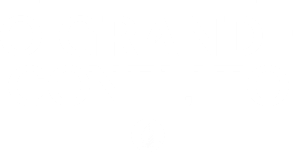 Category three
Lorem ipsum dolor sit amet. Qui sint neque a velit
05
Na Boêmia, um homem se destacou pela humildade e erudição, João Hus. Considerado herege por Roma e condenado à morte, seu único crime foi ensinar a verdade, conforme enunciada pelas Sagradas Escrituras. Quando as chamas da fogueira começaram a arder a seu redor, ele ergueu a voz e começou a cantar:
38
Category three
Lorem ipsum dolor sit amet. Qui sint neque a velit
“Jesus, filho de Davi, tem compaixão de mim”. Um católico zeloso comentou que Hus e Jerônimo, que foi executado algum tempo depois, se prepararam para a fogueira como alguém que se arruma para uma festa de casamento. Não gritaram, nem seus louvores foram detidos pelas chamas. Eles estavam com o coração cheio de esperança na vitória de Cristo! (Ver GC, 45-54).
39
Apelo
2023
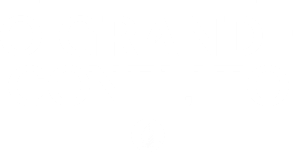 Category three
Lorem ipsum dolor sit amet. Qui sint neque a velit
Amigo, esses mártires do passado se sacrificaram para que hoje nós pudéssemos desfrutar livremente da Palavra de Deus. A liberdade que temos agora não ocorreu naturalmente.
41
Category three
Lorem ipsum dolor sit amet. Qui sint neque a velit
Ela foi conquistada a preço de sangue, pois, se eles não houvessem se submetido a tanto padecimento em prol da verdade, ainda estaríamos vivendo no cativeiro na era medieval. Graças a Deus pela coragem dos valdenses e demais reformadores, como Hus e Jeronimo. O maior tributo que podemos prestar-lhes é aceitar e viver a verdade pela qual eles renderam a vida!
42
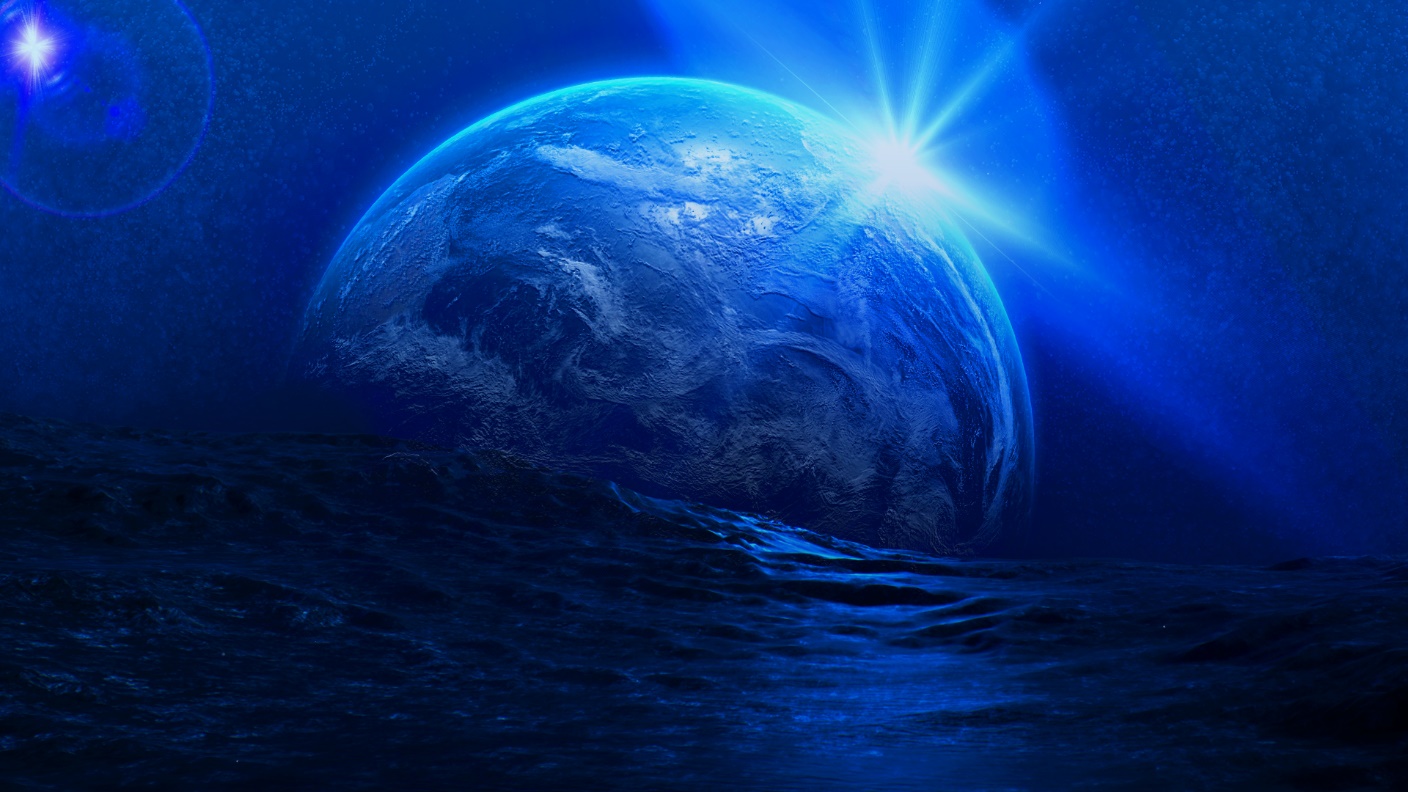 Se você está assistindo a esta exposição, considere o fato de que Deus está lhe convidando para assumir um compromisso com a verdade. 

Qual será a sua decisão diante do
grande conflito entre a verdade e o erro? 

Os impiedosos podem prevalecer nesta vida, mas eles não herdarão a vida eterna!

Escolha o lado certo e viva eternamente!
2023
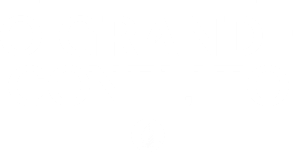 43
Deus deseja você ao Seu lado na eternidade!
Para o próximo episódio “O LÍDER”, leia no O Grande Conflito, O Líder, p. 55-64.